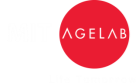 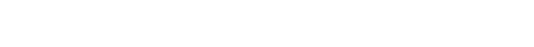 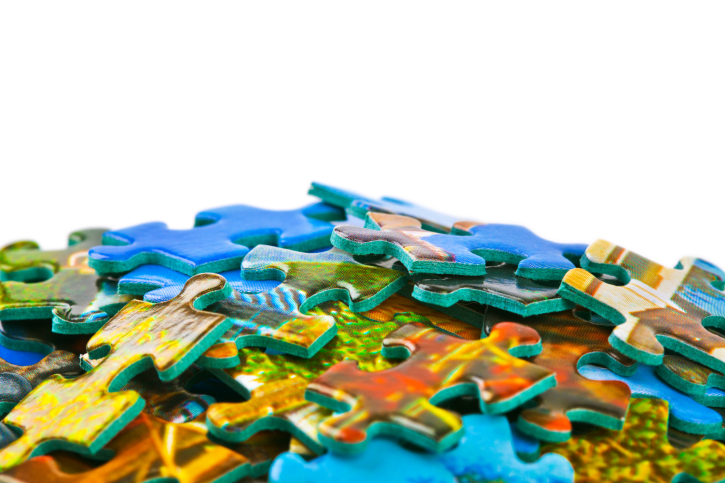 The Quality of Life
Copyright © 2014 by Hartford Funds. Confidential. FOR FINANCIAL ADVISOR USE ONLY/NOT FOR USE WITH THE PUBLICAll rights reserved. No part of this document may be reproduced, published or posted without the permission of Hartford Funds.
[Speaker Notes: Good morning/afternoon/evening! I am [Name], a [Title] with Hartford Funds. I want to thank [Financial Advisor], who invited me here. 
The MIT AgeLab is a division of the MIT School of Engineering, and it’s purpose is to study demographic trends and consumer preferences among those aged 45-plus. 
The Hartford became a founding partner of the AgeLab in 1999. For more than a decade we’ve been studying trust and advice in financial services. We were really interested in understanding what was changing in terms of the financial consumer, demographics, and basic decision-making. As financial advisors, half of our job is probably spent managing investments and constructing portfolios. The other half is clinical psychology, right? Advisors often disagree with that by saying no, its actually 70% psychology and 30% investments! 
We need to understand emerging trends in order to better serve our consumers. Our role at Hartford Funds has been to interpret that research for financial advisors and also to the client level to help understand exactly what these trends mean and identify steps you can take to implement and better position your business.
On the screen you’ll see a pile of puzzle pieces. This is an analogy that was used by the MIT AgeLab. There’s an explanation I use in client events quite often. Please feel free to use it. It goes like this.
When you think about starting a puzzle, where do you begin? Common answers are with the four corners, the straight edges or the blue sky. 
And I would say that yes, those steps are important—but they're not the most important first step. What is it? Pause for a moment, then tell them the most important first step would be to take a look at the picture on the box. Once we understand what the picture on the box looks like, we can begin to make sure that the pieces are in the right place.  
Oftentimes the clients we're dealing with have collected the pieces, but that picture on the box is unclear. As financial advisors, we need to help them paint that picture.]
Agenda
Traditional Approaches
3 Questions
Different Planning Process
[Speaker Notes: Today we're going to talk about three specific things.  First, we're going to talk about traditional approaches to financial planning and some of their flaws.  Second, we're going to teach you what MIT says are the three questions that are predictive of a future quality of life—three questions that every advisor should be working into conversations with their clients.  Last, we’ll wrap this up by talking a bit about how this changes the planning process and how we can better serve our clients going forward.]
Traditional Approaches
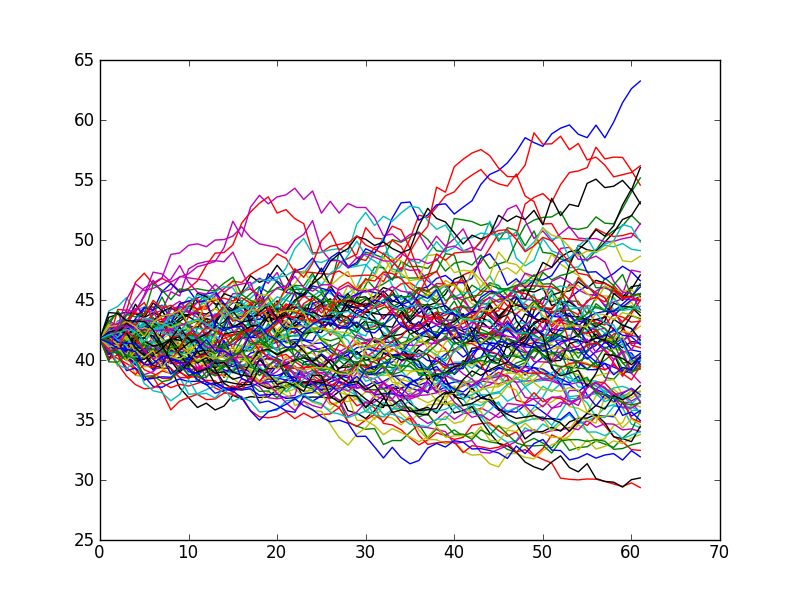 Current processes
Data-heavy
Unemotional
Analytical models
Focused on investments
Graph is for illustrative purposes only.
[Speaker Notes: Let’s discuss the traditional approaches to financial planning and some of the flaws in these approaches.
A lot of the tools that we’ve been taught to use are very analytical, unemotional and data-heavy. In addition to the tools we use, I’m going to assume that since you’re in the financial planning industry, many of you are rational, very organized in your thinking, and maybe a tad bit analytical. 
The bad news is that this isn’t the mindset your clients have when making investment decisions. Instead, it’s emotion that puts money in motion—typically a triggering event or something that causes them to pause and reflect how they’re positioned or makes them wonder if there’s something they should be doing. 
And while our analytical planning tools are a necessary part of the planning process, I believe framing our communications with clients when these tools are employed is even more important.]
Traditional Approaches
March 1, 2006 – February 29, 2008
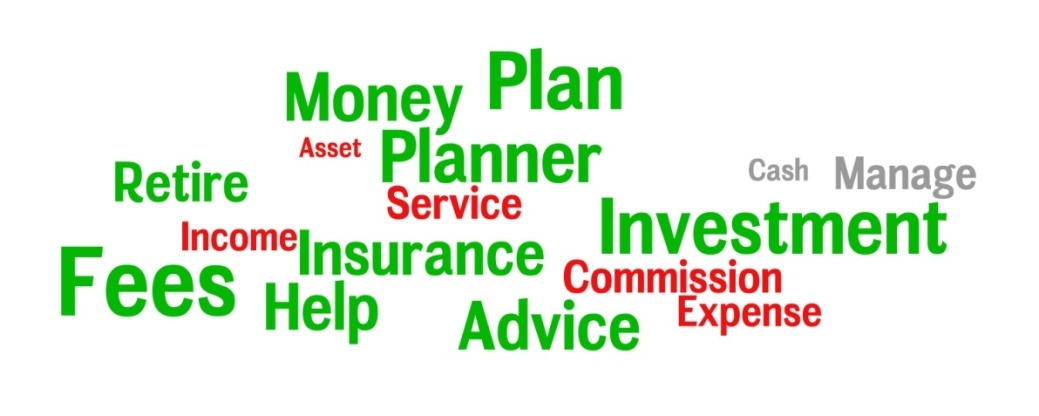 March 1, 2008 – February 28, 2010
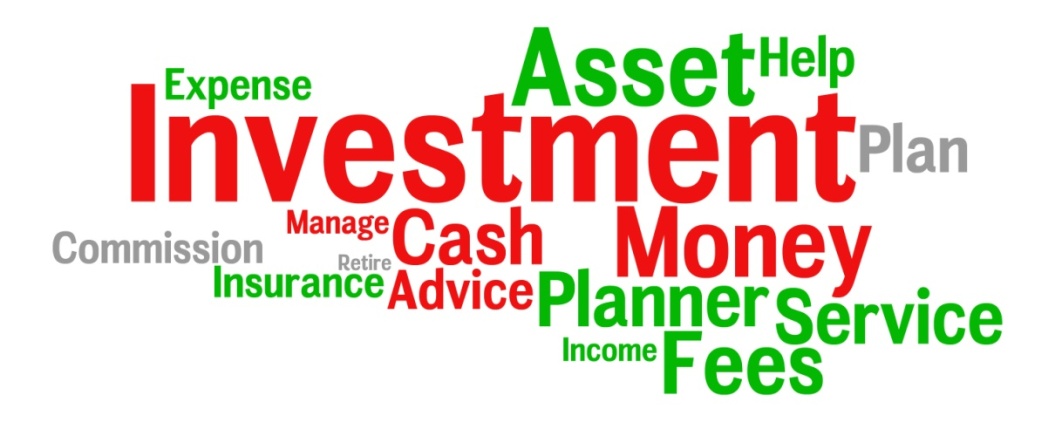 4
[Speaker Notes: Here’s an original research study that we conducted with the MIT AgeLab. Researchers observed conversations in social media channels, where people were talking specifically about financial planning, retirement, investing, choosing a financial advisor, etc. Word-cloud technology was used to visualize the conversations: green words were used in a positive context, red words were used negatively, and if the researchers couldn’t ascertain whether a word was positive or negative, gray words were used. The size of the word depicts its frequency.
First, we’ll look at the big red word “investment.” You’re probably thinking, it doesn’t take a rocket scientist to understand that was the worst economic environment that people ever lived through. But even back then, MIT began to caution us that it wasn’t solely about investment results. In fact, it was becoming more and more difficult to discern one advisor from the other based on investment results. Because of that, and investment became commoditized. Now in saying commoditized, I don’t mean that they’re not important—they are. But are they a differentiator? MIT told us that if your value proposition was based solely on your ability to out-earn benchmarks or indices, chances are they’d have a pretty tough time distinguishing you from the advisor down the street.
Dr. Joe Coughlin, the director of the MIT AgeLab says that our job, in any consumer-facing business, is to “excite and delight” our clients.  It’s very hard to do that in an area of expected competency. But if you don’t, you're going to have difficulty retaining that client over time. The main crux with the word “investment” is to think about commoditization and the difficulty in differentiating ourselves versus anyone else in the business based on that. 
In the second word cloud, you might not see the word “retire” if it wasn’t circled. “Retire” is disappearing from the American dialogue. While it’s true that many feel they may not have enough money to retire, others regard work and career as an important part of their identity and/or social network. 
The last word that I want to point out is “plan” (meaning the noun, like a “financial plan”—not the verb. Between 2006 and 2008, when markets were returning 15% year-over-year, people loved plans—everything in them was coming true. But as soon as volatility set in from 2008 to 2010, people wondered if the plan they spent so much time developing with their advisor was worth it. So, the word “plan” became a little less prominent and more neutral. 
Now I’m going to flip to the next slide and we're going to talk about our latest cut of data as I mentioned through 2012.]
Traditional Approaches
March 1, 2010 – June 20, 2012
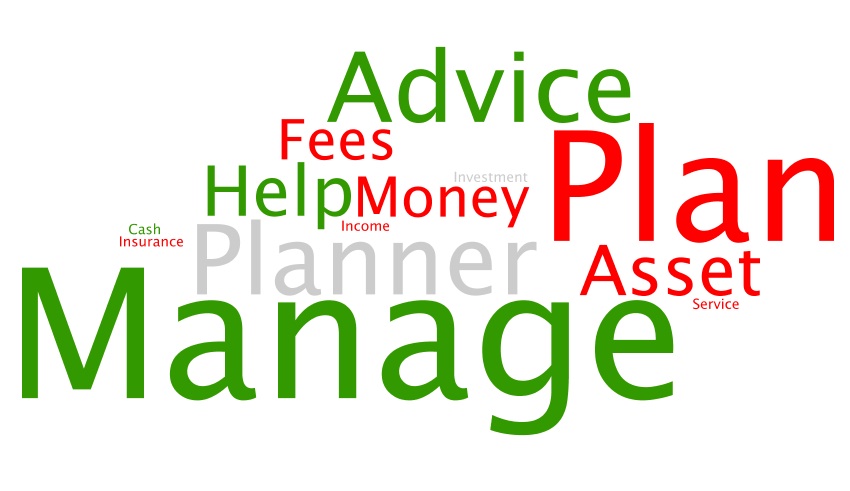 March 1, 2008 – February 28, 2010
5
[Speaker Notes: You may notice some changes here but I want to revisit a couple of the terms we just discussed.  Can you find the word “investment” on the screen?  It’s there, but you’re going to have to hunt for it.  It begins above the “n” in the word money and it ends above the word “why.”  It sort of looks like a blemish. And it’s grey, or neutral, in context. The MIT AgeLab researchers said it really is due to the continued commoditization and difficulty in discerning the difference among investment results.  
How about the word “retire?” Don’t waste too much eyesight on this one because it wasn’t statistically significant in this survey.  In fact, one of the things I think you will find interesting is that as people begin to approach age 62, 65, 67; they actually begin to use the word “retire” less and less. So retirement is pretty popular notion to people in their 30s and 40s, but as we begin to approach our mid-60s we really start thinking about what’s going to fill that time. It’s especially concerning for many. 
Let's talk about some of the terms that changed. See the great big word “manage?” It’s very prominent and positive. This isn’t saying, “Manage all my assets.” The connotation is, “What do I want in a financial advisor? I just want someone to help me manage.” Manage what? I’ll give you an example.
MIT points out that today in the U.S., if you're a woman between the ages of 47 and 57 years old, especially if you're the eldest daughter in your household, caring for your parents will likely be your responsibility. And if your husband or significant other doesn’t have sisters, you may well be caring for his parents as well. This means that for an average of ten years, you might be backing out of the workforce, or at least cutting back on the time you serve at work, in order to serve family members. 
Financial issues may arise. There are asset-protection issues, business continuity issues, and cash flow management. But those issues pale in comparison to the emotional burden that caregiver faces.  
How many of you have ever explored a local continuing care retirement community, like an independent living, skilled nursing, or an assisted living community? These visits can equip you to help your clients transition into these communities. If you do go, introduce yourself to someone who runs the memory care unit. Sooner or later, a client could be in your office saying, “Forgive me if I’m out of sorts today, but mom was just diagnosed with Alzheimer’s disease… I don’t know where to turn.”
Let’s talk about the word “advice.” The new value of advice is not only delivering in your core competence of investment results,  but this topic is where we can excite and delight our clients. Here’s how: educate me and connect me to relevant resources. If you can ask, “Would it help if I could introduce you to someone who runs the memory care unit at the continuing care retirement community down the street?” it can lead to a productive conversation about expectations and resources. This approach illustrates the true value of advice. 
Last, I’ll just mention the only word—I’ll flip back for a second―that remained positive and prominent through all three cuts of data, despite hearing that people better are better off doing things themselves. It’s the word “help.” People are still looking for help, which is good news for us being in a noble line of work.]
3 Questions
[Speaker Notes: I’m going to introduce you to three questions that MIT says are predictive of future quality of life. Now I’ll warn you upfront, if you haven't seen these before, they may underwhelm you having come from the folks in Cambridge―but I guarantee you there is a method to their madness.  
Are you ready?]
3 Questions
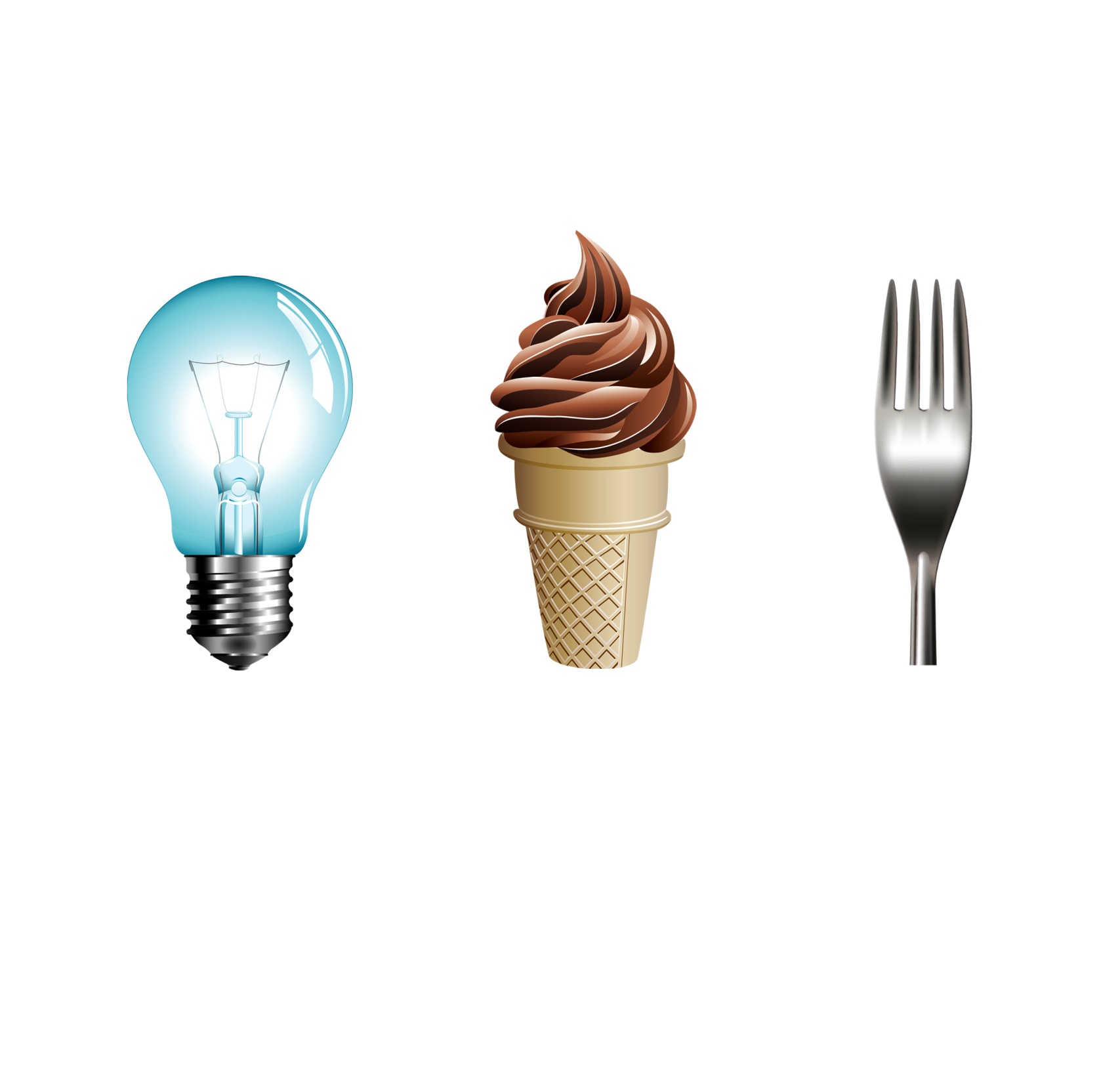 Who will change my light bulbs?
How will I get an ice cream cone?
Who will I have lunch with?
[Speaker Notes: Here they are:

Who will change my light bulbs?
How will I get an ice cream cone?  
Who will have I have lunch with?  

Now, I know you may be thinking “What in the world is this guy talking about?”

Let me just share with you the psychology of an engaging question. When most people visit a financial advisor, they already have a set of questions they anticipate hearing from you about stocks, bonds, cash, assets, liability, net worth, your pension… just the facts, ma’am.  
When I start talking to you about light bulbs, ice cream and lunch, you have to listen to me just to understand what I’m talking about; to see whether you agree or disagree with me.  I change the expectation when I began talking about something you weren’t expecting. 
In client interactions I’ve had, the typical response when we present these three questions is they chuckle―they think those questions are pretty clever. And then I see the wheels starting to turn and the gears shifting as they contemplate them.

Let's discuss the meaning behind these questions.]
3 Questions
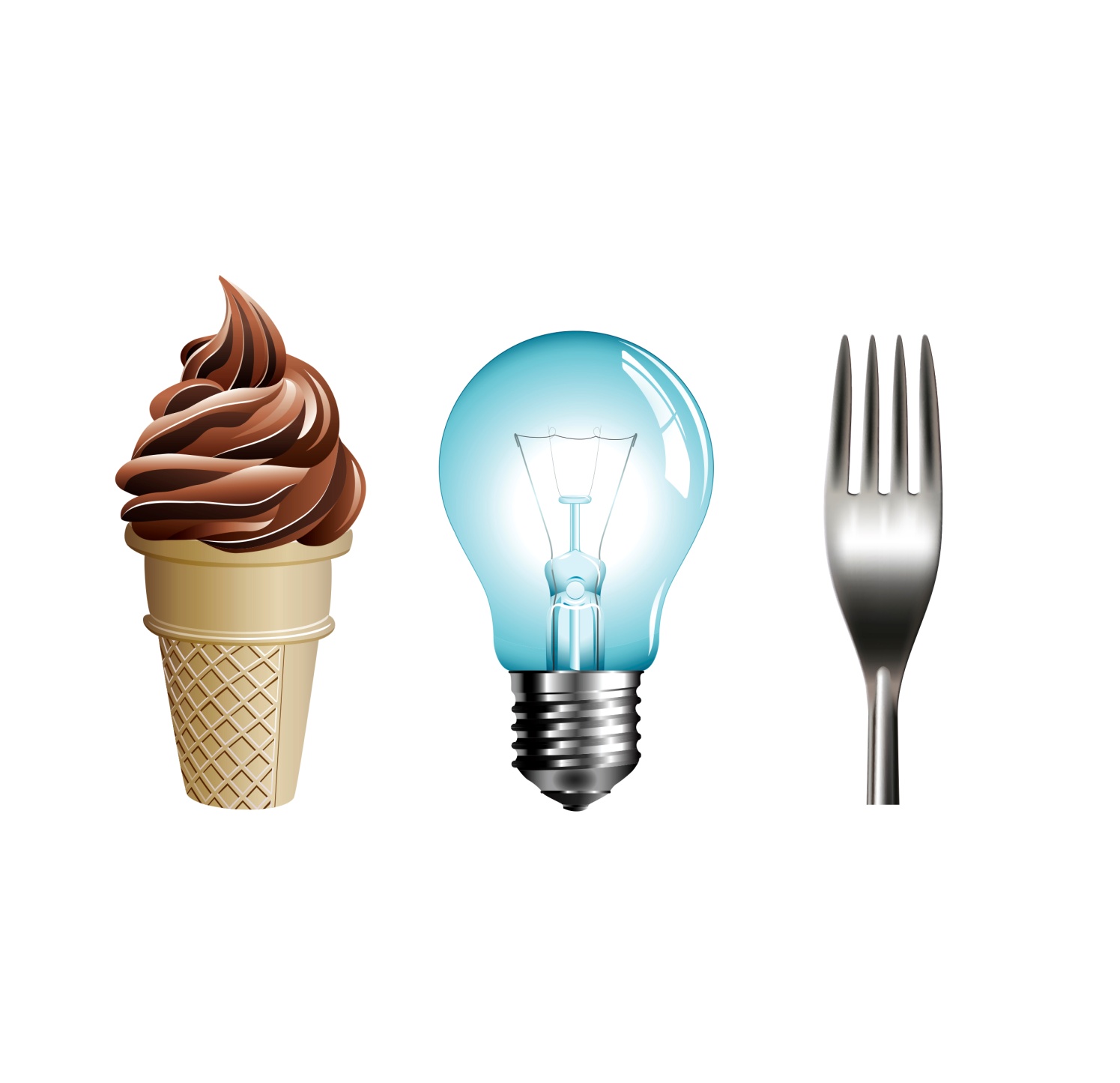 Who will change my light bulbs?
[Speaker Notes: First, we’ll talk about light bulbs. The question about light bulbs relates to the fact that, according to the AARP, 90% of Americans intend to age in their own homes. But how many of your clients have spent even 20 minutes thinking about the services or modifications that might need to be made to their homes in order to make that a possibility?]
3 Questions
Consumer Expenditures—65 Years and older
Avg. Income: $43,232
Avg. Age: 74.8
Household size: 1.7
Source: Consumer Expenditure Survey, U.S. Bureau of Labor Statistics, September, 2012
[Speaker Notes: The pie chart on your screen comes from the U.S. Bureau of Labor Statistics. And if you like numbers and you’re analytical in nature, I'd invite you to visit their website because there is all kinds of survey data that you can parse several different ways. But in this case, we’re looking at average out-of-pocket expenses for Americans age 65 and older on a monthly basis. 
We see that housing takes up about 34% of that average household budget.  
What are we spending that money on?]
3 Questions
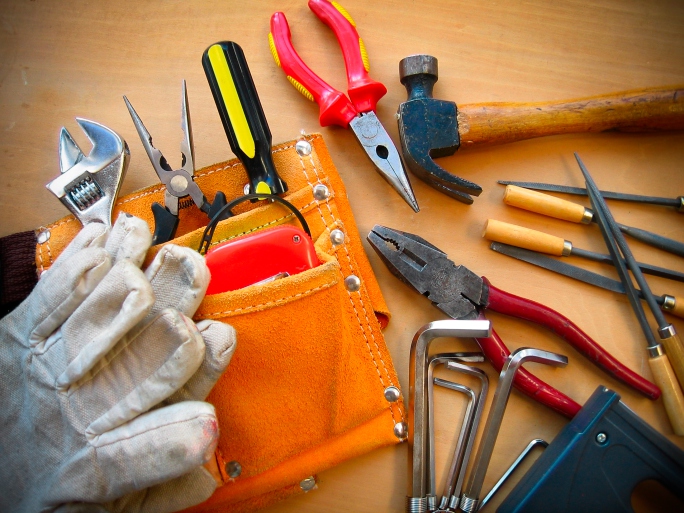 Aging in home
Home maintenance
Home services
“Village” movement
Continuing Care Retirement Community
[Speaker Notes: We’re spending the money on things like maintenance, repairs, utilities, the insurance, and other things that make it possible to age safely in our own homes.
I told you that 40% of women over age 65 are living by themselves. It’s not exactly easy to continue doing the things we did when we were younger.  Also as Americans, our memory of the good old days can cloud our perception of the present and the future. We may remember back to yesteryear when families were very integral in providing care for aging parents or grandparents. 
Things have changed. Think about today's family: we have fewer children and they're living more disparately and often working in dual-income households. 
Will these children have the time and resources to allow them to contribute? I’m sure they will, but will their efforts will need to be supplemented in some way by services provided either by community support groups, or paid for through the assets of the individual?]
3 Questions
Top 10 Design Trends for Aging in Place
Level entry way
Live on one floor
Kitchen and the bath improvements
Storage within easy reach
Appliances at comfortable heights
More Drawers
Doors that go away
Lavatory designs invite an open knee space 
Comfort- or right-height toilet seats
No-threshold showers
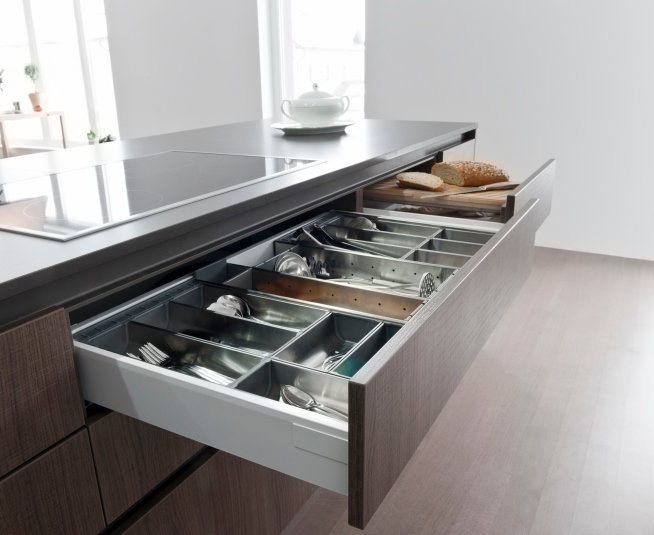 Source: http://aginginplace.com/home-modification/test-page/
[Speaker Notes: When it comes to home modifications, what are we talking about? On the screen is a list of the top ten home modifications sought after by aging Americans. You see level entryways, living on one floor, kitchen and bath improvements—all of these things are meant to prevent one thing in the home. What is it?  Falling. Death certificates never read “fall” as the cause of death, but often it’s the fall that leads to physical incapacity which can in turn lead to social isolation and gradual decline.
As our clients age, part of the value you have as a financial advisor is being able to share stories and experiences of people who are similar to that client sitting right in front of you. Stories about the services they needed and the dependable service providers they used to make a similar adaptation.
MIT AgeLab  says that people trust others like themselves. MIT uses the phrase “people like me.” “People like me” are one source, one institution if you will, that we still trust in the United States today. 
If you can share the experiences of others like them, they’ll likely trust that experience more than they’ll trust just about any other source.]
3 Questions
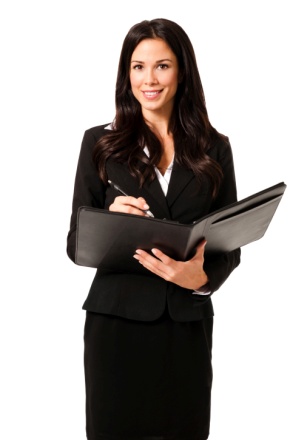 Be the agenda-setter
Cost
Connector
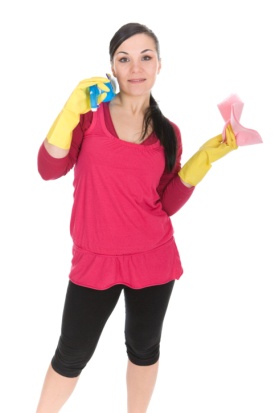 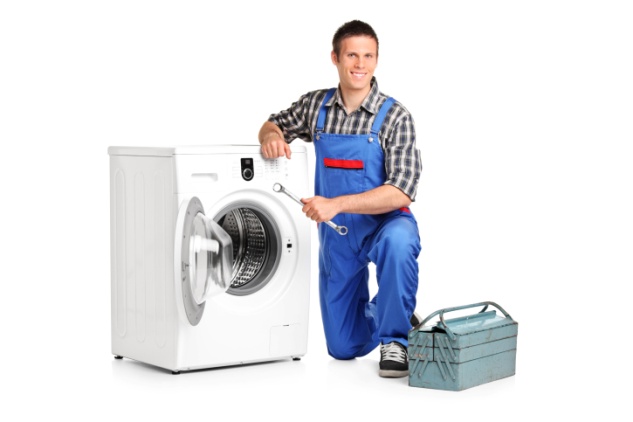 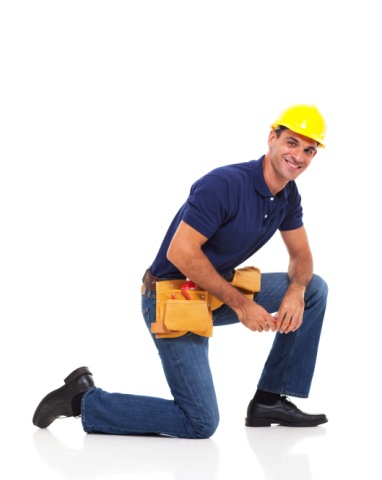 [Speaker Notes: MIT says you have an ability, especially in your local communities, to be a “connector” to the services that your clients may require. How do we know what these are?  First, look at your own experience. Second, look at the experience of those that you’ve served in the past.  
Often I will challenge advisors by asking, “Have you ever moved to a new city, a new location? Can you remember how it felt?” 
I bet you were looking for that neighbor that you could trust who’d lived in that neighborhood for a while, who could point you to the resources that could help you.  
Now you have a whole group of clients in your book who are getting ready to move into a new neighborhood. We call it “between the ages of 70 and 90.” They have no idea what to expect and they're not sure what resources can help them, especially on a local basis.
It can be very valuable to clients when you can be that local connector to local resources that other people have found useful or that you yourself can vouch. Remember the concept of: Educate me and connect me with resources.]
3 Questions
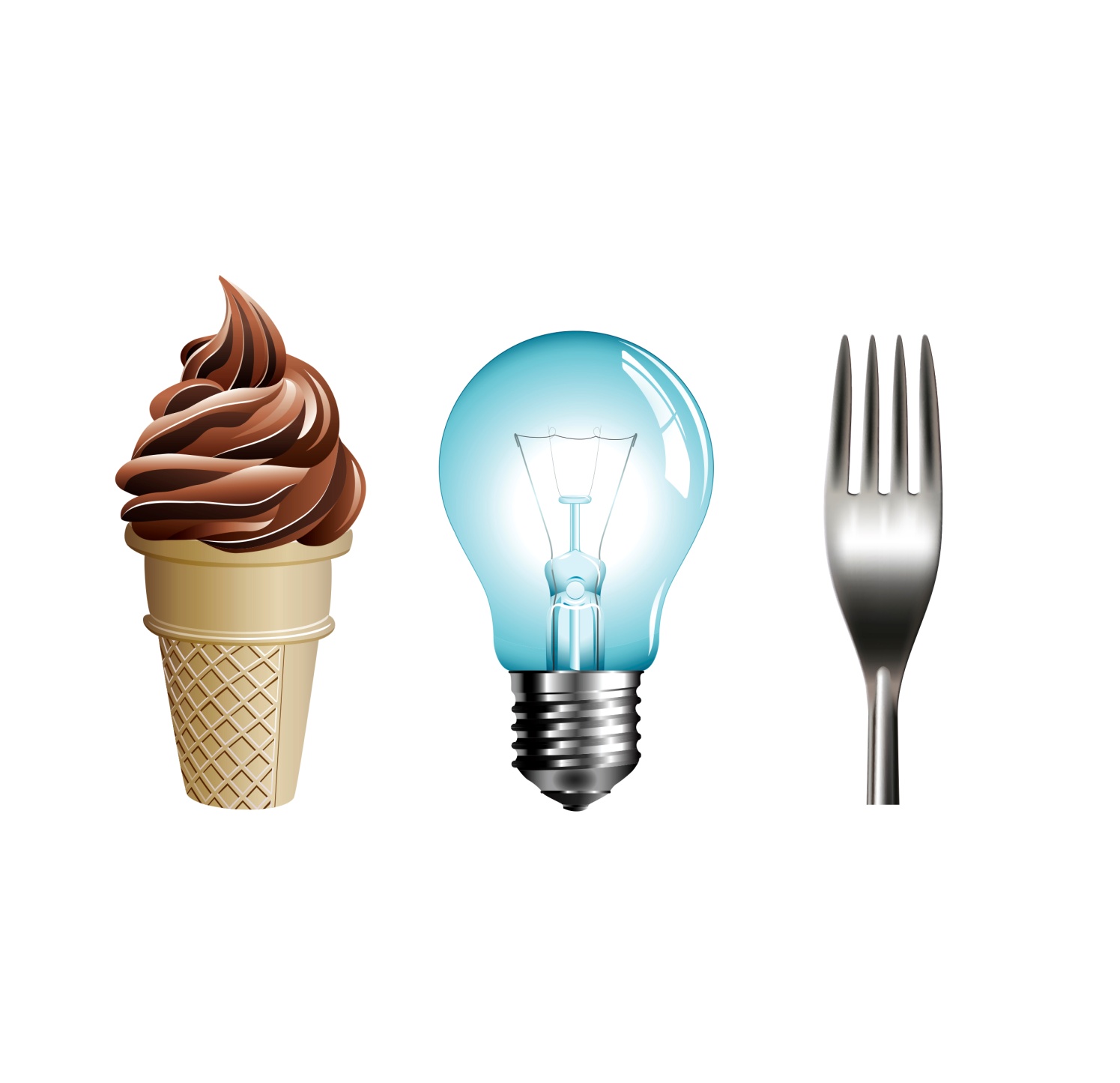 How will I get an ice cream cone?
[Speaker Notes: The second question is about ice cream cones. 

The reason we ask about ice cream cones is that we want to identify those small things that make life special; the things that you’ll want to make sure to maintain access to as you age. These things typically fall into one of four buckets. 
 
To help remember these buckets, think about your ten best client relationships. You can make a grid on a blank piece of paper. List your clients down the left side. Across the top row, write these column headings. 

Educate—Where they were educated?
Recreate—Can you tell me where they recreate (what they like to do)?
Congregate—Can you tell me where they congregate (where they socialize)?
Donate—Can you tell me where they donate? 
When I say donate, I don’t just mean in terms of money. I mean time and talent as well.  Because “donate” will tell you what they really believe in  and often it’s a significant motiving factor for what that picture on the box looks like as we move ahead.]
3 Questions
Consumer Expenditures—65 Years and older
Avg. Income: $43,232
Avg. Age: 74.8
Household size: 1.7
Source: Consumer Expenditure Survey, U.S. Bureau of Labor Statistics, September, 2012
[Speaker Notes: To see what happens after age 65, let’s go back to our pie chart from the Bureau of Labor Statistics.]
3 Questions
Consumer Expenditures—65 Years and older
Avg. Income: $43,232
Avg. Age: 74.8
Household size: 1.7
Source: Consumer Expenditure Survey, U.S. Bureau of Labor Statistics, September, 2012
[Speaker Notes: Food is 13% of out-of-pocket expenses. With food, it’s about a 60/40 ration, 60% on groceries, 40% on dining out. One could argue that food be in either the “recreate” or the “congregate” category.]
3 Questions
Consumer Expenditures—65 Years and older
Avg. Income: $43,232
Avg. Age: 74.8
Household size: 1.7
Source: Consumer Expenditure Survey, U.S. Bureau of Labor Statistics, September, 2012
[Speaker Notes: Let's talk about entertainment―that would would be “recreate.”]
3 Questions
Consumer Expenditures—65 Years and older
Avg. Income: $43,232
Avg. Age: 74.8
Household size: 1.7
Source: Consumer Expenditure Survey, U.S. Bureau of Labor Statistics, September, 2012
[Speaker Notes: Cash contributions would be “donate.”
There’s one large pie slice that takes people by surprise. What do you think is the number two ranked category in average expenses for Americans over age 65 is?  It’s not healthcare.]
3 Questions
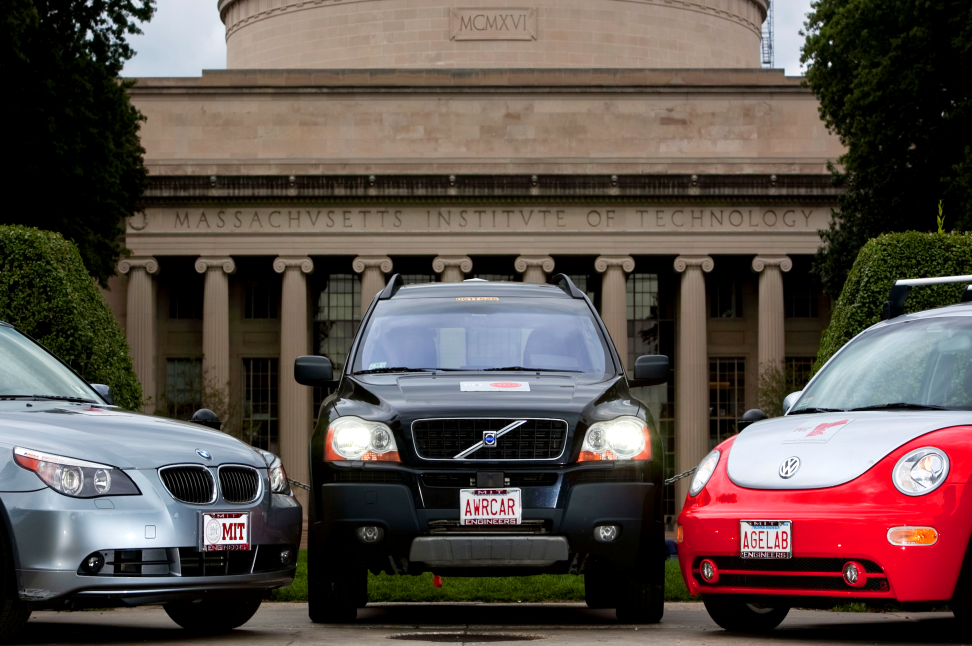 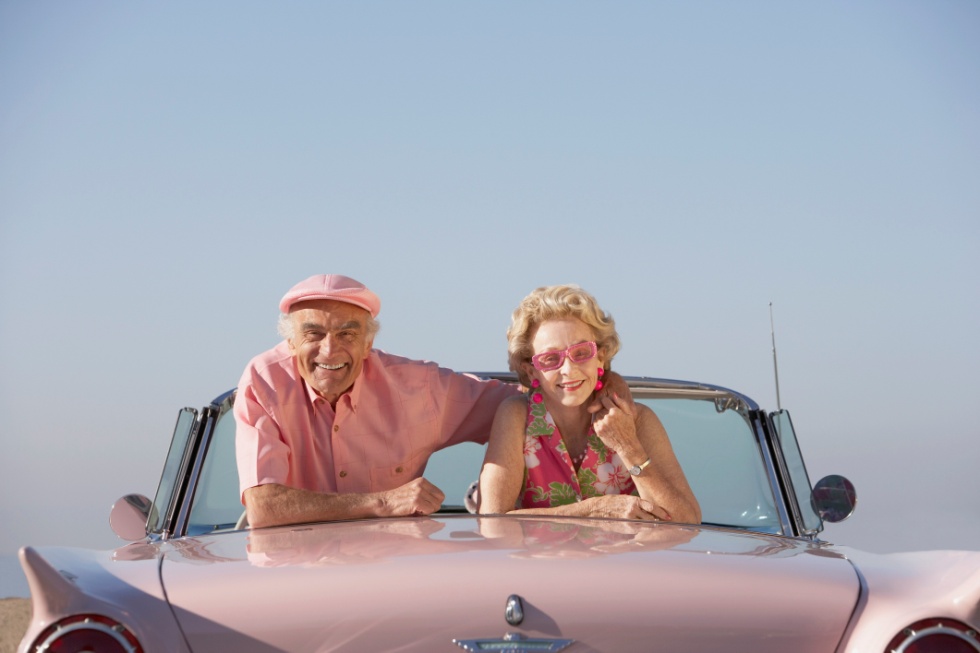 [Speaker Notes: It’s actually transportation.
The cost of maintaining, fueling, and insuring our cars, which are required to maintain our access to things we want to do.  It’s actually a pretty significant expense as we tally things up.
By the way, gentlemen I’ll share this with you. Men, if we make it to age 85, we become a pretty desired commodity, because there are fewer of us around. There’s one skill that you want to keep sharp if you want to be the most popular guy in that continuing care retirement community. It’s not dancing. It’s driving. If you can drive at night, rock star status! So keep your driving skills sharp as you age.]
3 Questions
Consumer Expenditures—65 Years and older
Avg. Income: $43,232
Avg. Age: 74.8
Household size: 1.7
Source: Consumer Expenditure Survey, U.S. Bureau of Labor Statistics, September, 2012
[Speaker Notes: But here’s the truth. Transportation represents 15%.  Why do we bring this up?  Now that we're living into our 80s and 90s and we think about that picture on the box, we greatly increase the likelihood that at some point in our expanded lifespan, we may lose the ability to drive. If we do, how will we be able to get to the places and things that make life special?]
3 Questions
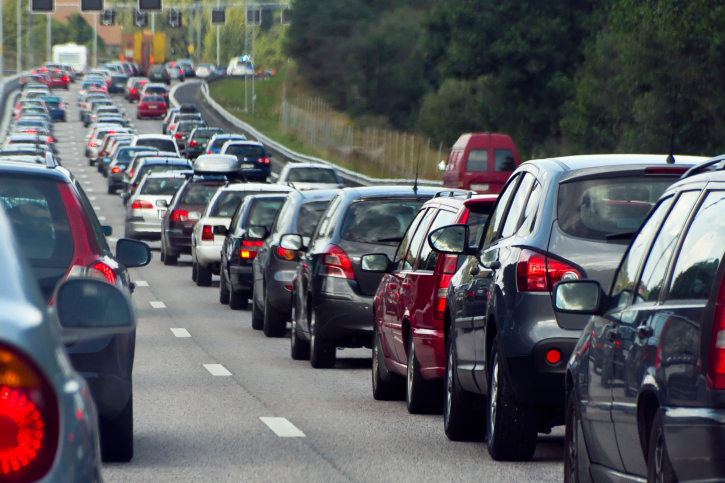 Engagement
Quality
Transportation = Freedom
[Speaker Notes: Why is transportation and access so important as we age?
Transportation helps clients:
Stay engaged with the people and things they enjoy most
Maintains the quality and dignity of their lives
Provides the freedom to do what they want when they want
As we think about that picture on the box, some of the fastest growing communities of age 65-plus in the United States are forming around college and university environments. Why?  Well, there’s culture, right? There’s music, art, theater, not to mention sports and state of the art medical facilities. But what else do they have?  
Usually these communities have better-developed systems of medical care, teaching hospitals, clinicians, and the like.  And if they don’t have walkable access to those things, they probably have better-developed systems of public transportation―which can allow us to access things even when we're no longer able to drive. 
Help your clients think through these needs while you’re helping them form the picture on the box. By doing that, you’re moving the decision point away from the time of crisis. Don’t wait until you get the call from an adult child telling you that mom fell and broke a hip and asking, “What do we do now?”  We need to expose our clients to different standards of lifestyle, different ways of accessing things as we age, some of which are necessitated just by the fact that we're living longer.]
3 Questions
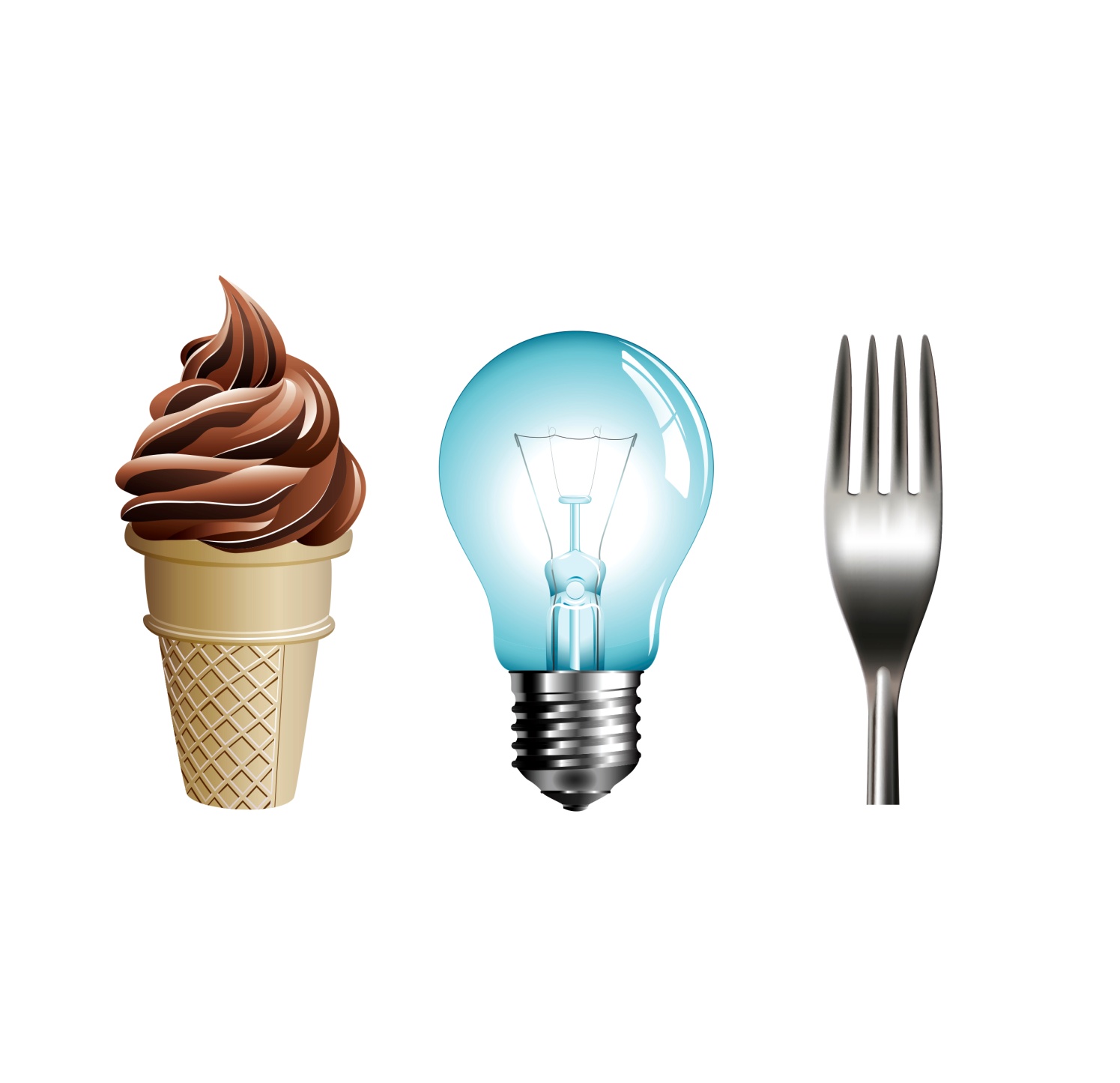 Who will I have lunch with?
[Speaker Notes: The last question is, who I have lunch with? Here we're talking about social networks―and I don’t mean the kind that are online. I mean the social network you meet with everyday. I mean the friendship circle that gets you up and out of the house on a regular basis.  
This is especially important for male clients because we find that women are generally much better at regenerating that social circle after they leave the primary place of employment—not so with men. 
(Optional example below) 
I’d like to share a true story about a trip I took recently from Charlotte to Seattle. I sat next to a 78-year-old gentleman who is still the leader of his own engineering firm. He said, “I tried to retire when I was 55, but there was a problem. We thought we were going to golf three days a week.  —and we did. For two years, we had golfed three days a week. We golfed in the morning. Went to the 19th hole, had a few beers, watched Oprah for two hours, and then did the same thing two days later.  
After two years of that, I had to do something different. I had to go back to work, because work was first of all, my main social connection. Second, work introduced me to new relationships and challenges that kept me going.]
3 Questions
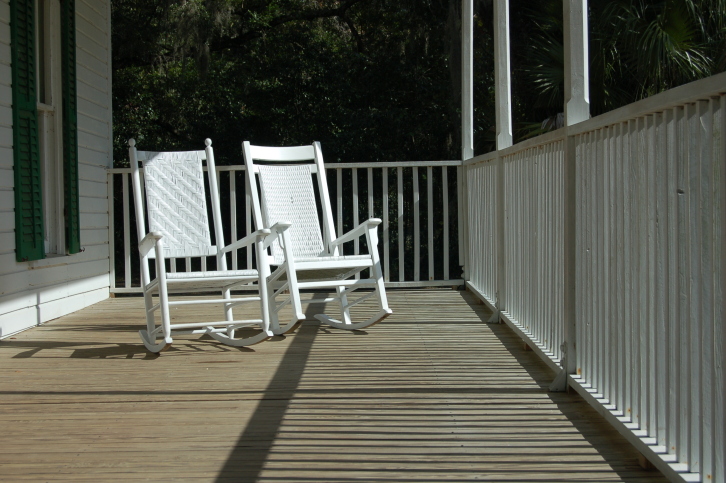 Boomers Demographics: A Different Retirement
More likely to live alone
Have fewer children
Live in suburban and rural locations
[Speaker Notes: If we look at demographics, the boomers are more likely to live longer, have  fewer children, and live in suburban and rural locations…]
3 Questions
Aging Population: Changing Markets & WorkforceAverage Age Distribution Projections for 2010 by Five-Year Age Segment
Source: MIT AgeLab
[Speaker Notes: …but here’s an interesting graph for you. This is what the age wave looks like to the researchers at the AgeLab. It’s percentage growth rates by age cohort from 2010 to 2020.  
Most of you will be drawn either to the age segment of 95-99 or the 70-74 year olds.  
This graph shows you that the number of 70-74 year olds will be 56% greater in 2020 than it was in 2010. I will admit it’s not the most important data point that you should be looking at. It’s the 40-54 year olds. Do you see that the growth rates are negative? Why is this age group so important? There’s another name for this category of folks. We call them the “caregivers. “
So as the population is increasing on one side, it’s decreasing in another—especially in the segment that’s been looked to historically to provide that care.  
That’s why we recommend that you help your clients envision their future. Help them begin thinking about the services they might need. Helping them prepare for their caregiving needs can be extremely valuable.]
3 Questions
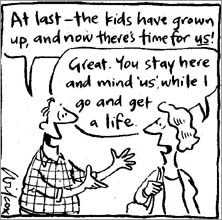 Home Alone?
More educated.
New generation of professionals - workforce participation all time high ~70%.
Manage majority of household activities..
Most likely to initiate divorce after 50
Family CEO -- place premium on solutions not products.
[Speaker Notes: I put this comic strip up here to make light of it but dad says, “At least the kids have grown up, now there is time for us.” Mom says, “Great. you stay here and mind us while I go and get a life.”  And as I mentioned, she will. 

One of the socially troubling things is the fourth bullet point and perhaps some of you have experienced this in your own book. The fastest-growing segment of divorce in the United States is occurring among people age 50-plus.  It may surprise you that the majority of these divorces are being initiated by the woman. And oftentimes the reason given is “I’m bored. He never wants to go anywhere… he never wants to do anything.”

This is an important part of the process when you're helping clients think about that picture on the box.  Oftentimes when we think about those two things I asked you about earlier, the two things you envisioned doing during retirement—we think about it for us. “Us” being singular. 
How often do we share that vision with the one that we love and intend to spend our future years with to see how those pictures sync up? 
Here’s what I usually hear. Dad says, “I can’t wait until I retire because where are we going to go? We're going to go to the mountains to the lake where I can hunt, fish, golf, ski forever.” Ten years from now dad is not around anymore. Mom’s in the mountains or at the lake with no access to the people she desires to have access to or the services that she needs.
It’s only a matter of time until you’re moving her back to where her mortgage, her marriage, and her memories are. Because who’s often there? Perhaps adult children who can aid her in addressing those issues of longevity.]
3 Questions
Social Interaction in Older Adults
Potential health benefits
Risks of Isolation
Loneliness and depression
Low physical activity
High blood pressure
Greater risk of death
Lower risk for cardiovascular problems, some cancers, osteoporosis, and rheumatoid arthritis
Lower risk for Alzheimer's disease
Lower blood pressure
Lower risk for mental health issues
Source: http://www.yalemedicalgroup.org/stw/Page.asp?PageID=STW037188
[Speaker Notes: Social interaction is vital as people age.

Be careful of the client, usually a male client, who  comes in and says, “Look, three to six months from now I’m out, hanging it up, can’t wait.” You say, “Great. What are you thinking about doing?” He says, “You know I haven't really given that much thought yet.”

That could be a potential disaster.  It’s up to us to begin to challenge what that future state looks like and how to use the finances to be able to support that. Maybe I take on a profession that is more time flexible, maybe I pursue something I always wanted to.  

Creating a strong social network involves sharing experiences of other clients like them. What are the things that have engaged your clients? What would you recommend in terms of connecting them with others who have similar interests?
Additionally, strong social networks have true health benefits (read “Potential health benefits” bullets).

And there are health risks related to isolation (read “Risk of isolation bullets”).]
3 Questions
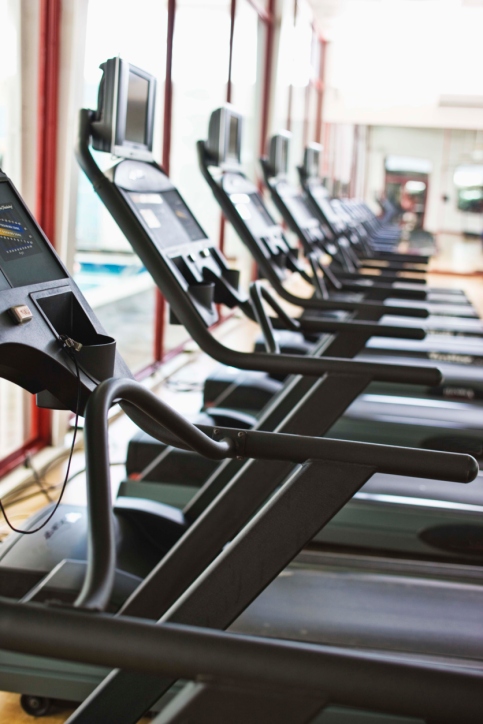 Create a strong social network
Visit a social center and participate in offered activities
Join a group focused on activities you enjoy
Try taking a class
Join a gym or fitness center
[Speaker Notes: Here are some tips to share with clients about how to create a strong social network (read bullets).]
3 Questions
Consumer Expenditures—65 Years and older
Avg. Income: $43,232
Avg. Age: 74.8
Household size: 1.7
Source: Consumer Expenditure Survey, U.S. Bureau of Labor Statistics, September, 2012
[Speaker Notes: So let's round out our pie chart here. You may be wondering where healthcare is.]
3 Questions
Consumer Expenditures—65 Years and older
Avg. Income: $43,232
Avg. Age: 74.8
Household size: 1.7
Source: Consumer Expenditure Survey, U.S. Bureau of Labor Statistics, September, 2012
[Speaker Notes: Healthcare is about 12% of out-of-pocket expenditures. The AgeLab researchers expect that category will grow over time because as new therapies, drugs, and devices are introduced, many of them aren’t going to be covered by your standard social insurance programs. They’ll have to be paid for with out-of-pocket resources.]
3 Questions
Consumer Expenditures—65 Years and older
Avg. Income: $43,232
Avg. Age: 74.8
Household size: 1.7
Source: Consumer Expenditure Survey, U.S. Bureau of Labor Statistics, September, 2012
[Speaker Notes: The last the all-inclusive “other” category rounds out the last 14%.]
Different PlanningProcess
[Speaker Notes: Let’s close by talking a bit about how this leads to a different type of planning process and the importance of positioning yourself the right way to move forward in the eyes of the AgeLab researchers.]
Different Planning Process
Investments then investors
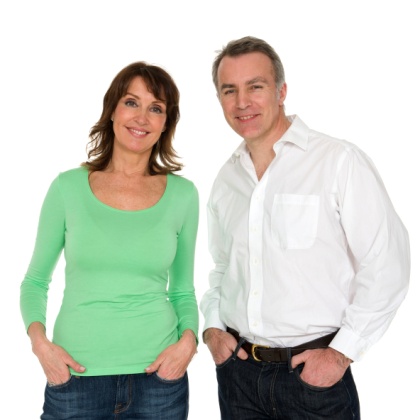 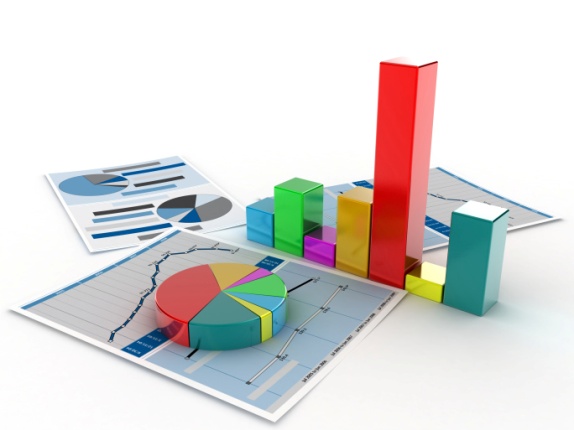 Investor then investments
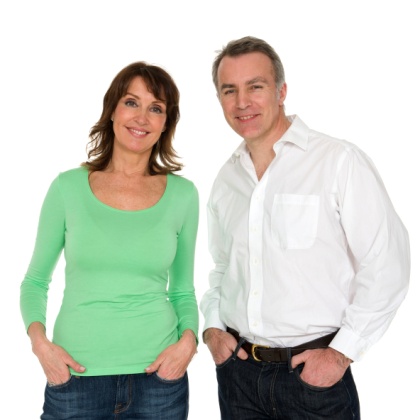 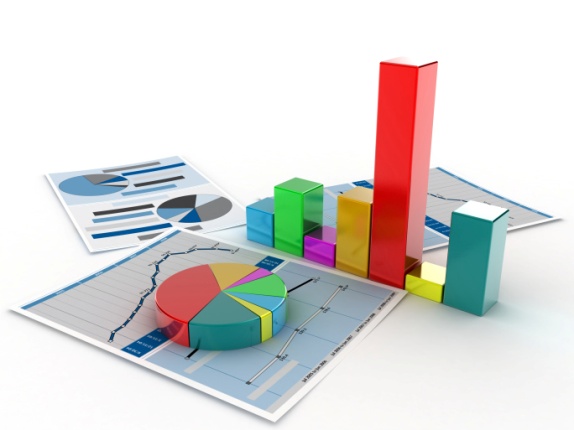 [Speaker Notes: The planning process used to be solely about investments. Mr. and Mrs. Client, I’ve got a terrific opportunity that I think is just right for you.  
Now your clients expect that you’ll be as much an expert in them as you are their investments. 
Regardless of what strategy you use to manage money, or what your philosophy is, you need to understand that as a core competence that’s still crucially important.]
Different Planning Process
Integrate with current methods
Bucket Strategy
4% Rule
Income Replacement
Firm-specific planning tools
[Speaker Notes: I just listed some things here: bucket strategy, the 4% rule, income replacement… Any of the tools you use are crucially important, but what’s just as important is “framing.”]
Different Planning Process
Quantity
Quality
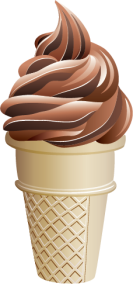 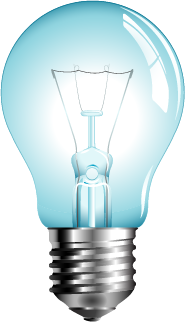 Stocks
Bonds
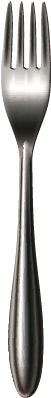 Cash
[Speaker Notes: We’ve been trained very quantitatively, right? On things like asset allocation, investment returns, and so on. While that’s not wrong, Dr. Joe Coughlin at MIT tells us it is incomplete. 
We need to start synching this with the qualitative side. What will we use that wealth to do? I’ll share a story that we heard from some energy executives who worked with MIT. They basically said, “We want those of you in the financial services area to think about how we talk to our clients. We don’t spend a lot of time talking about how electricity is generated, transmitted through the lines, the transistors and into your home.”
“Rather, we spend time talking about how we offer a free home energy audit to see where you might not using be energy as efficiently as you could. In other words, we help clients find out where energy is leaking.”
Perhaps that’s something that you could offer to your clients. Where assets are leaking from their day-to-day transactions; where might they be using it more efficiently. Not only efficiently in terms of taxes and investment strategy, but does it link efficiently to what their goals and objectives are, once we help establish and clarify what those are?
The energy executives also talk about energy-wise deductions. Deductions for energy-wise investments that their clients have made. In short, they're educating us, perhaps connecting us to resources. Where can we find energy efficient appliances?
They're talking to us not just about how energy is generated and transmitted, but more importantly they talk to their clients about how they intend to use it.  And that is the engaging part of the conversation for our clients.]
Summary
Traditional ApproachesImpersonal
3 QuestionsEngaging
Different Planning ProcessSequence
[Speaker Notes: To summarize, first we  discussed:
Traditional approaches and the consequences of the impersonal approach
Second, we discussed the three questions and they can be used to engage your clients in the planning process
And last, we discussed a different planning process where we change the sequence of the process by focusing on investors first then investments.]
Main Idea
“Effective planning must include financial security, but the new face of retirement planning must go beyond money alone and adopt an integrated and holistic approach to prepare people to live longer and well.”
―Dr. Joe Coughlin, MIT AgeLab
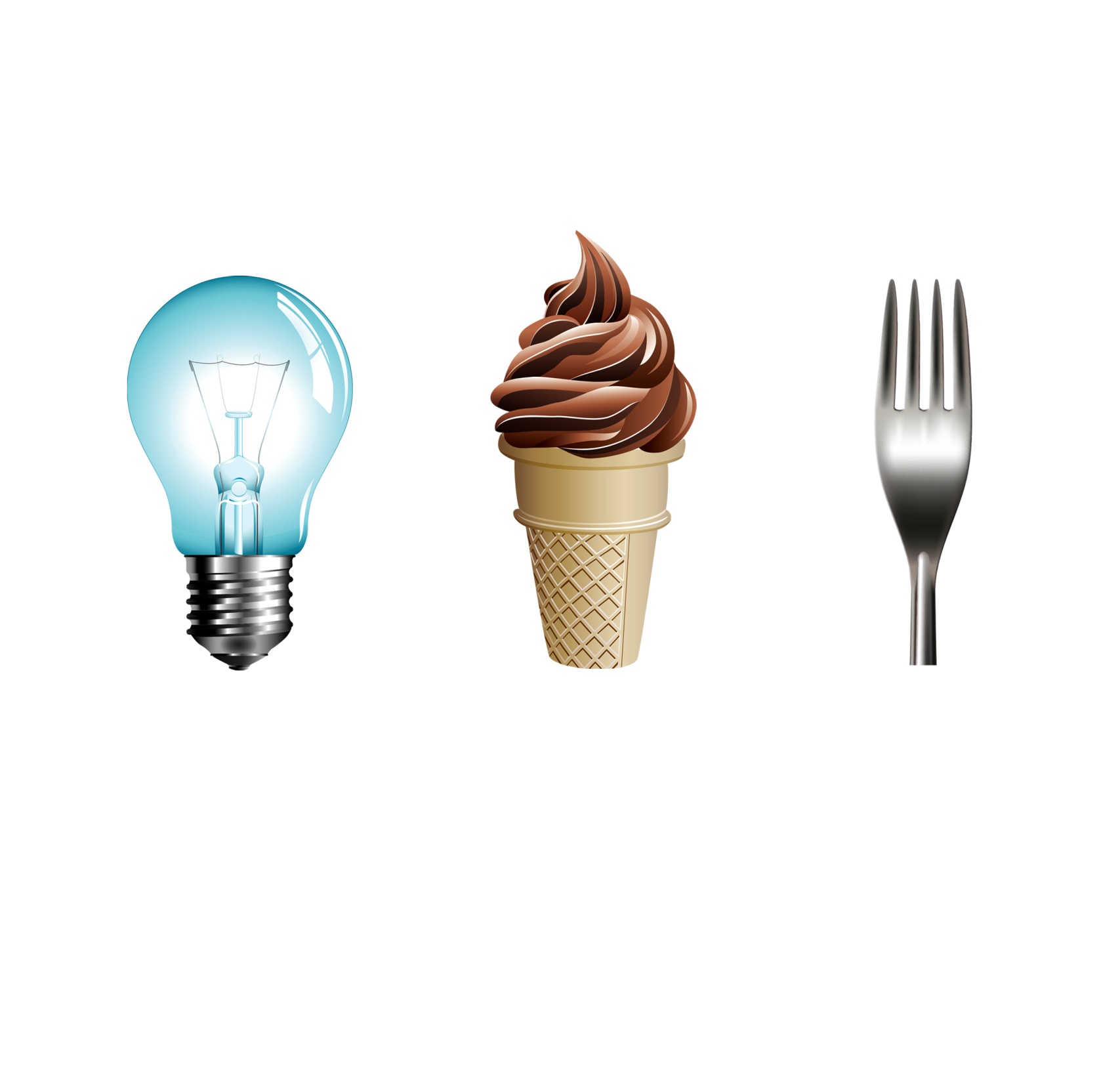 [Speaker Notes: Here’s a quote from Dr. Joe Coughlin who runs the MIT AgeLab.  Joe says that “Effective planning must include financial security, but the new face of retirement planning has to go beyond money alone, and adopt an integrated and holistic approach to prepare people to live longer and well”.
I’ll close with another quote from my favorite philosopher Yogi Berra, who said, “The future ain’t what it use to be.” Think about all the things that have changed in our industry over the past 10 or even 15 years, from compensation models to investment choices to positioning ourselves as the advisor of choice. How will it continue to evolve? 
One of the things that we see today is that clients are challenged with time; with more complex problems from aging parents, children who are living at home longer than in the past, and through the great expense of education.  The volume, velocity, and complexity of life that is coming at us has increased greatly. We need an advisor who is going to be able to ride that out with us and become a trusted source—not only of financial products and strategies, but—here’s the key: you need to be a trusted provider of ideas.]
Next Steps
Plan a “3 Questions” client event with your Hartford Funds Advisor Consultant
Evaluate how to integrate this approach with current planning process
Try this approach with 3 clients/prospects by next week
[Speaker Notes: For next steps on how to implement these insights to your practice, I recommend :
First, consider hosting a “Quality of Life” client seminar. You advisor consultant can help you plan and implement this type of event.
Second, evaluate how you can integrate the three questions into your planning process.
Last, consider using the “Three Questions” client worksheet with three clients within the next week. 
I’ll be available after this presentation to discuss questions you have about “The Quality of Life” or to schedule time to discuss this content one-on-one.
Thanks again for your time.]
All investments are subject to risk, including the possible loss of principal. 
Investors should carefully consider the investment objectives, risks, charges, and expenses of Hartford Funds before investing. This and other information can be found in the prospectus and summary prospectus, which can be obtained by calling  888-843-7824 (retail) or 800-279-1541 (institutional). Investors should read them carefully before they invest.
The MIT AgeLab is not an affiliate or subsidiary of Hartford Funds.
Hartford Funds are underwritten and distributed by Hartford Funds Distributors, LLC.  
All information and representations herein are as of 7/13, unless otherwise noted.  
Raymond James & Associates, Inc., member New York Stock Exchange / SIPC and Raymond James Financial Services, Inc., member FINRA / SIPC are subsidiaries of Raymond James Financial, Inc. and are independent of Hartford Funds and the MIT AgeLab. Raymond James® is a registered trademark of Raymond James Financial, Inc. Investment products are: not deposits, not FDIC/NCUA insured, not insured by any government agency, not bank guaranteed, subject to risk and may lose value. 
116337  REP_QOL_RJ_0814
Visit RJnet to find Raymond James resources to support implementing these and other ideas from the MIT AgeLab in your practice, including:
Client-facing videos and other materials
Conference presentations, videos and other best practices
Goal Planning & Monitoring retirement and financial planning software
Hearsay social media support tool
RJnet search: “Lessons from the MIT AgeLab”
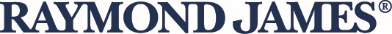